1.1 TELESÁ  A LÁTKY
Mgr. Viera Levočová
Všetky veci okolo nás vo fyzike nazývame telesá.

Všetky telesá sú z látok.

Látky poznáme – pevné, kvapalné a plynné.
Pevné – kameň, sklo, guma...
Kvapalné – voda, mlieko, ortuť, olej ...
Plynné – vzduch, oxid uhličitý, zemný plyn, dusík ...
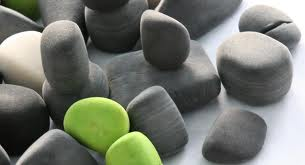 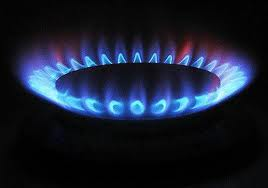 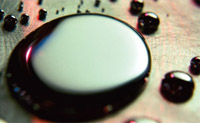 Telesá tiež môžeme rozdeliť na – pevné, kvapalné a plynné.
	 Pevné -  kniha, klinec ...
	 Kvapalné – voda v pohári, dažďová kvapka...
     Plynné – vzduch v lopte, oxid uhličitý v sifónovej bombičke...
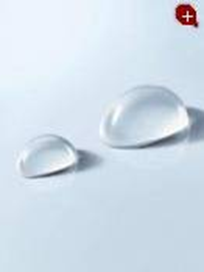 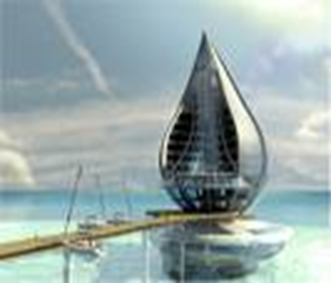 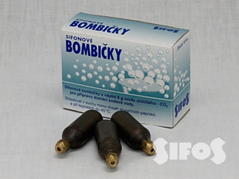 Zaraďte do tabuľky
papier, železo, papierová škatuľa, vzduch, kľúč, pohľadnica, sklo, plyn v bombe, zošit, čln, zlato, ľad, čaj v šálke, džús
Úloha : napíšte do zošita aspoň dve látky, z ktorých je teleso zložené:
kniha -
ceruzka-
aktovka - 
skúmavka-
dvere –
auto –
bicykel-
chlieb –
stan -
Hra: V limite pol minúty napíšte čo najviac telies vyhotovených len z...
Papiera
Vyriešiš?
K dispozícii máte tri džbány nepravidelného tvaru. Prvý má objem 8 litrov a je v ňom 5 l vody. Druhý má objem 5 l a sú v ňom 3 l vody. Tretí má objem 3 l vody sú v ňom 2 l vody. Navrhni postup ako pri dvoch preliatiach ostane v jednom z nich 1 l vody.
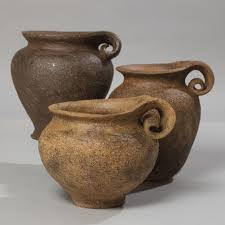 Použité zdroje:
www.scholaludus.sk/new/ofv/1/vtipy_obrazky/F72D1EDA%20-%20vtip%20-%20silomer.jpg
http://www.adrian.hudec.szm.com/Zem-Slnecna_sustava.html